ДЈЕЦА АДАМА И ЕВЕ
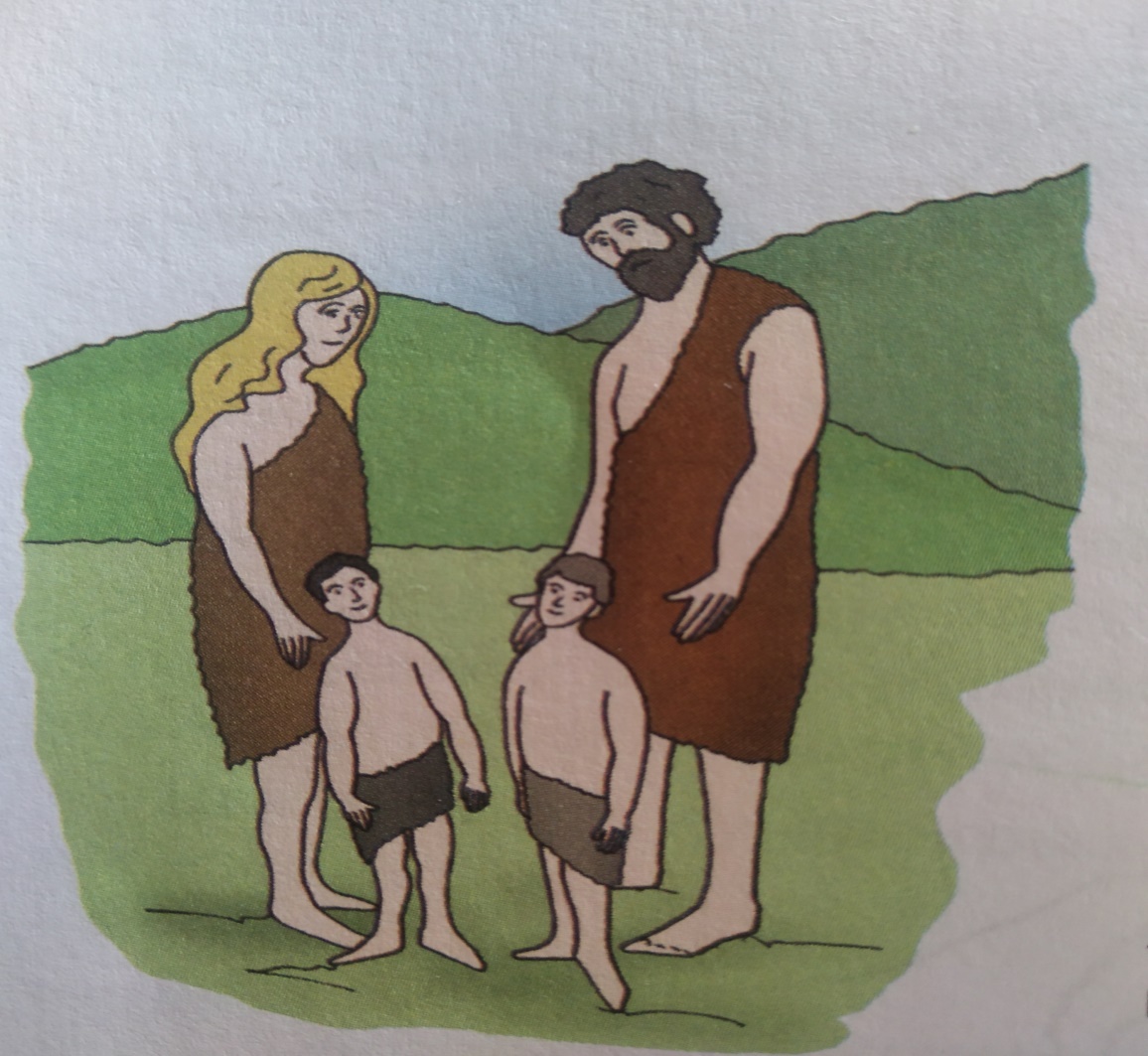 Живот у Рају
Истјеривање из Раја
Почиње тежак живот
Дјеца Адама и Еве
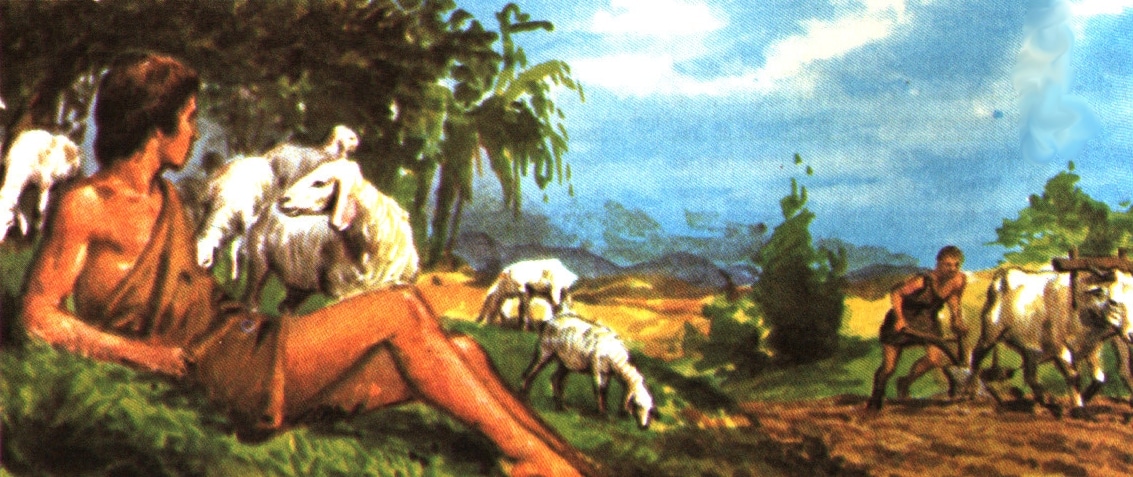 Кајин - први син
              ратар         
      (земљорадник);
 Авељ - други син
              пастир;
 Сит - трећи син, којег су добили послије Авељеве смрти.
Задаци за самосталан рад:
Да ли је живот постао тежак послије истјеривања из Раја? 
Да ли су људи пуно радили након изласка из Раја?
Како су се звали синови Адама и Еве?

 Обој илустрацију у уџбенику на страни 27!